SECONDARY TRAUMATIC STRESS OF CHILD WELFARE WORKERS: A Qualitative InvestigationJennifer Cornish Genovese, LCSW, PhD
2015 Annual Power of Social Work Conference
Building Strong Communities, Collaborative Practice, and
Accountable Leadership:  Social Work in Action
March 19-20, 2015 * Albany, NY
Introductions
Speaker
Audience

Ground Rules
Trauma
A distressing event that is outside the range of usual human experience.  Trauma often involves a sense of intense fear, terror and helplessness.
Post-Traumatic Stress Disorder
(from the DSM-IV TM) 
The person has been exposed to a traumatic event in which both of the following were present:
1.The person experienced, witnessed, or was confronted with an event or events that involved actual or threatened death or serious injury, or a threat to the physical integrity of self or others.
2. The person’s response involved intense fear, helplessness, or horror. 
Note: in children, this may be expressed instead by disorganized or agitated behavior.
Post-Traumatic Stress Disorder
(from the DSM-V) 
Exposure to actual or threatened death, serious injury, or sexual violence in one (or more of the following ways:
1. Directly experiencing the traumatic events(s).
2. Witnessing, in person, the event(s) as it occurred to others.
3. Learning that the traumatic event(s) occurred to a close family member or close friend.  In cases of actual or threatened death of a family member or friend, the event(s) must have been violent or accidental.
4. Experiencing repeated or extreme exposure to aversive details of the traumatic event(s) (e.g., first responders collecting human remains; police officers repeatedly exposed to details of child abuse).

Note: Criterion A4 does not apply to exposure through electronic media, television, movies, or pictures, unless this exposure is work related.
Secondary Traumatic Stress
“The natural and consequent behaviors and emotions resulting from knowledge about a traumatizing event experienced by a significant other.
It is the stress resulting from helping or wanting to help a traumatized or suffering person.” (Figley, C., 1995)
“People can be traumatized without actually being physically harmed or threatened with harm.  They can be traumatized simply by learning about the traumatic event.” (Figley, C., 1995).
Secondary Trauma can occur following the exposure to a single traumatic event.
Personal Symptoms of Secondary Traumatic Stress
Cognitive Symptoms
Emotional Symptoms
Behavioral Symptoms
Spiritual Symptoms
Interpersonal Symptoms
Physical Symptoms
(Yassan, 1995)
Physical Indicators
Headaches
Stomach Aches
Lethargy 
Sleep Disturbance (e.g. nightmares, insomnia)
(www.ChildTrauma.org)
Personal Indicators
Self-Isolation
Cynicism
Mood swings
Irritability with Family Members

(www.ChildTrauma.org)
Professional Indicators
Performance of Job Tasks
Morale
Interpersonal Symptoms
Behavioral Symptoms

(Yassan, 1995)
Workplace Indicators
Avoidance of Certain Clients
Missed Appointments
Tardiness
Lack of Motivation

(www.ChildTrauma.org)
Contributors to the Development of Secondary Traumatic Stress
Caseload
Length of Employment
Level of Experience
Exposure to Graphic Accounts of Abuse
Insufficient Recovery Time Between Exposure
Work Environment
Isolation and Systemic Fragmentation
Lack of Supervision
Lack of Agency Resources
Current Life Stressors
Personal History of Trauma
Secondary Trauma: WHO IS AT RISK?
Persons at risk for developing Secondary Trauma have the responsibility for providing care to a person who has had some type of crisis.
Why are Child Welfare Workers at Increased Risk for Developing Secondary Traumatic Stress?
Child Welfare Workers work with children: the most vulnerable members of our society.
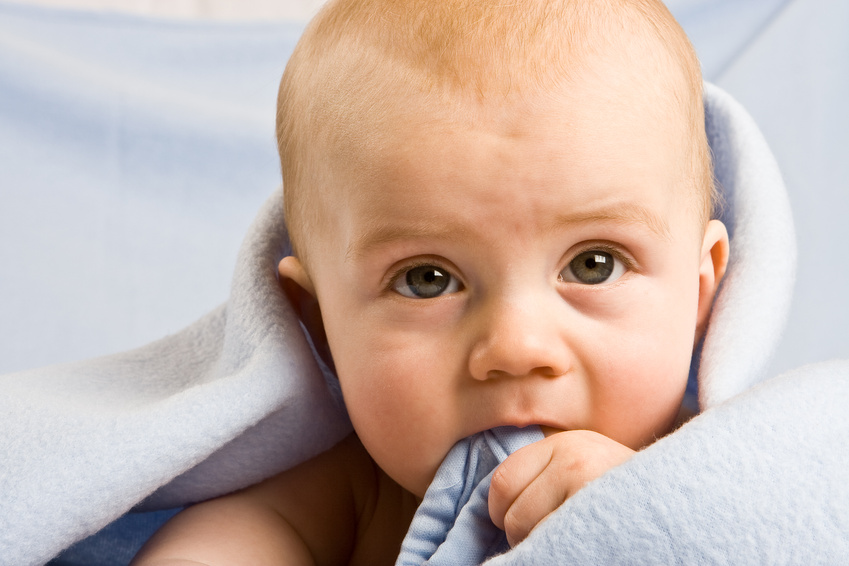 Goals of Child Protective Services
1) to assess the safety of children
2) to intervene to protect children from harm
3) to strengthen the ability of families to protect their children
4) to provide either a reunification or an alternative, safe family for the child
In 2013, 3.5 million reports of child abuse and maltreatment were received by Child Protective Agencies across the United States.



(US Dept. of Health and 
Human Services, 2013)
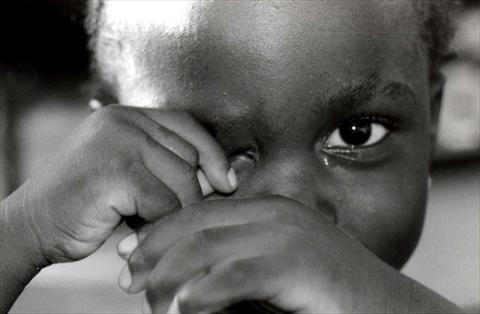 In the United States, over 30,000 Child Welfare Workers were responsible for investigating child abuse reports and assessing the ongoing safety of children.
Child welfare workers are at the frontline of child abuse investigations.
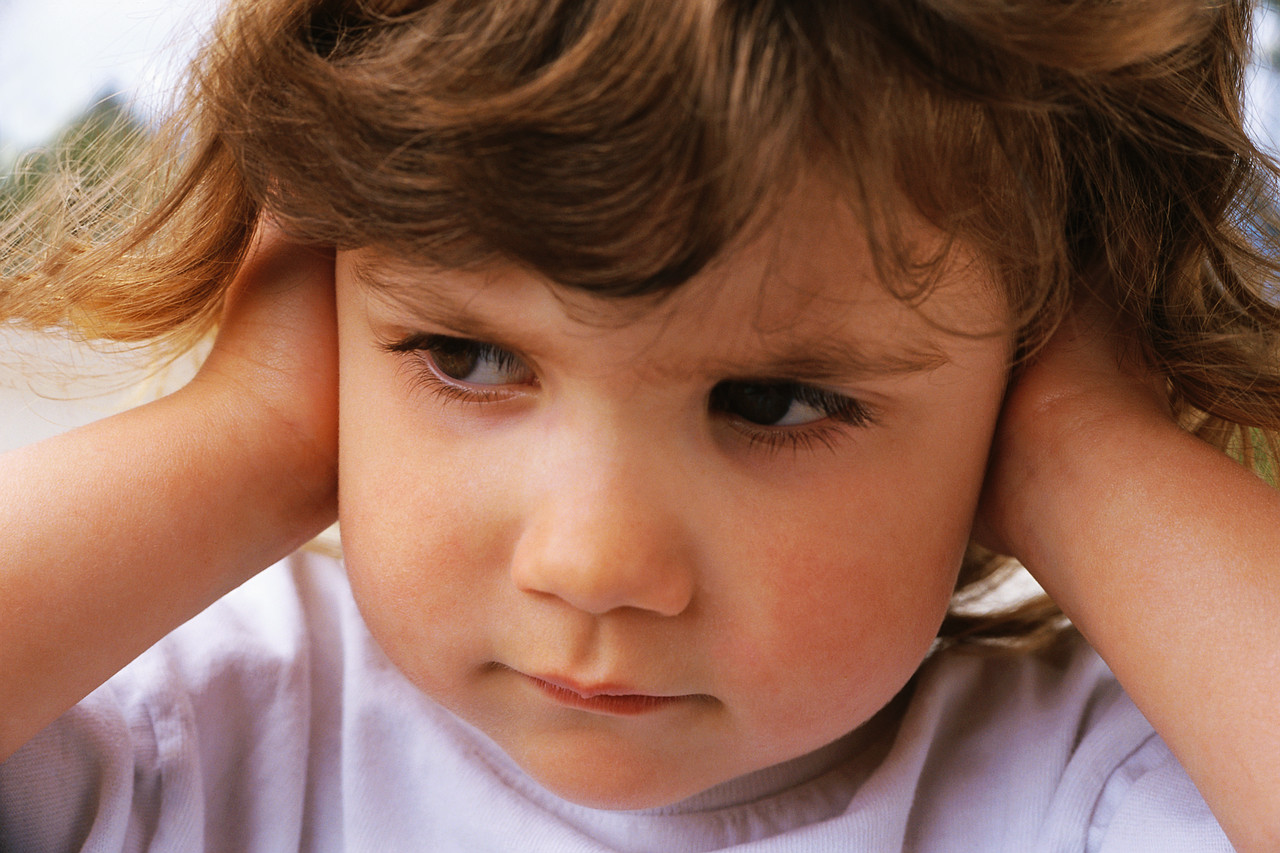 4 Major Types of Child Abuse
Neglect
Physical Abuse
Psychological Maltreatment
Sexual Abuse


These may occur separately or in combination
Types of Child Abuse
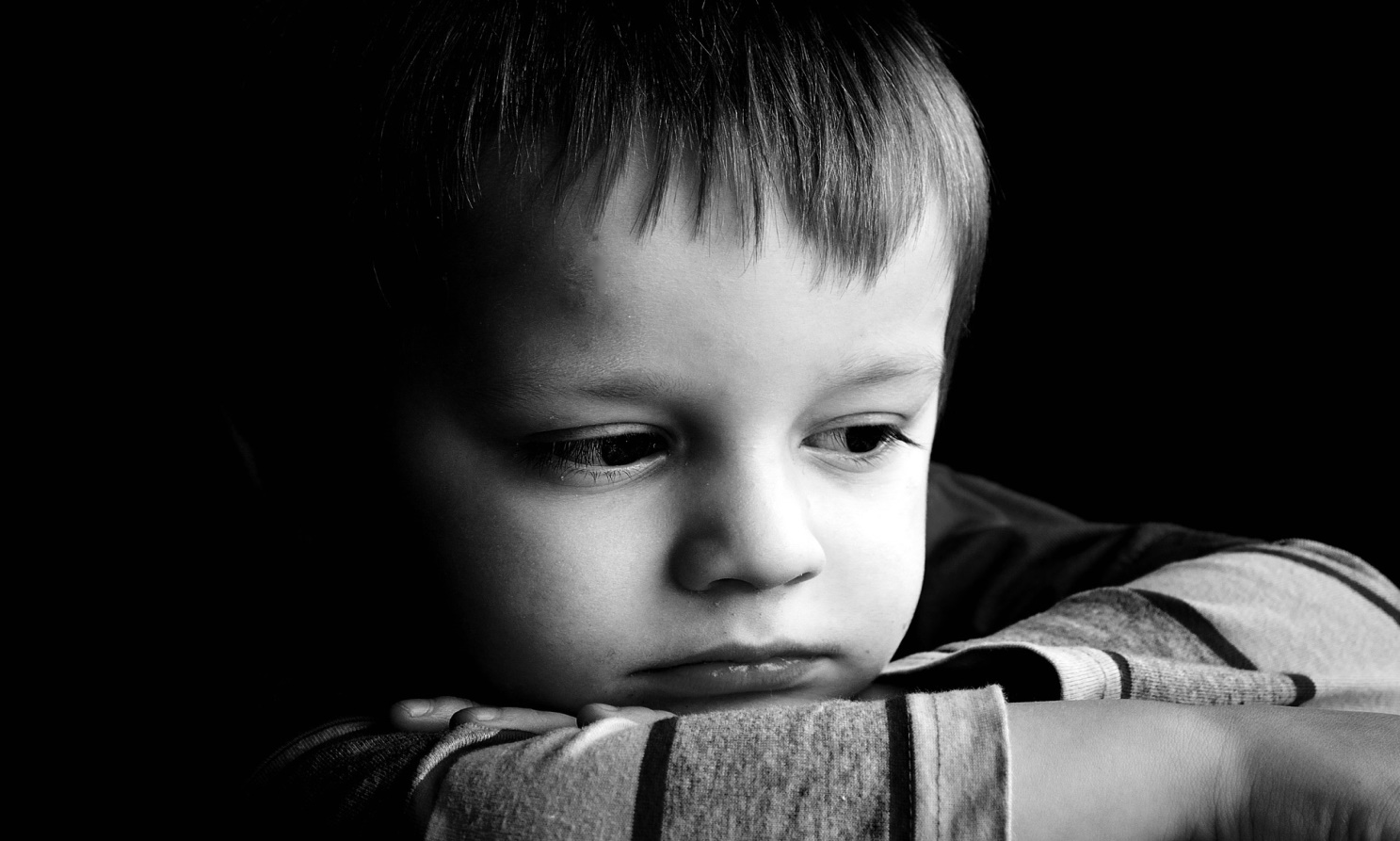 6.4 million children were at the center of these child abuse investigations nationwide.
In 2013, 1,530 children died of child abuse and neglect, at a rate of 2.04 children per 100,00 children in the national population.
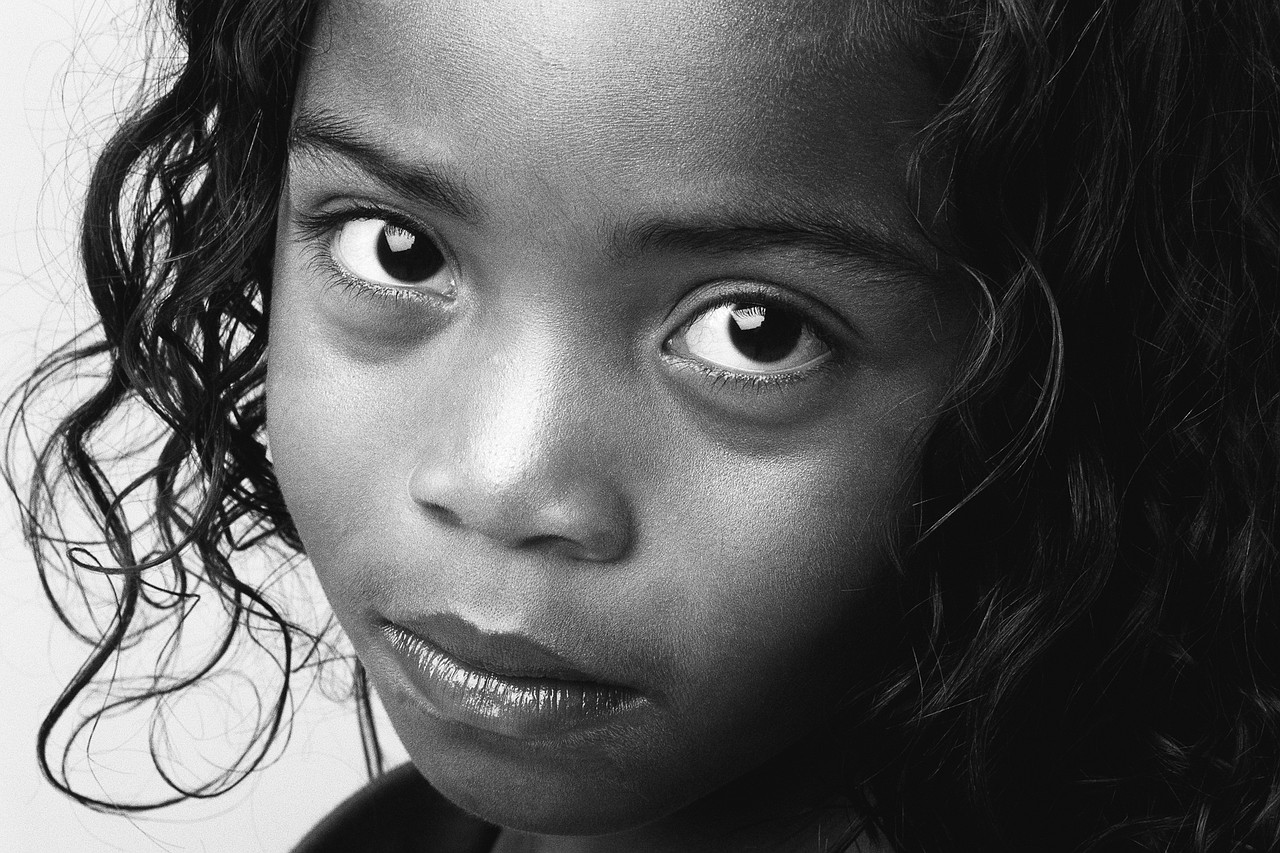 A report of child abuse is made every ten seconds.
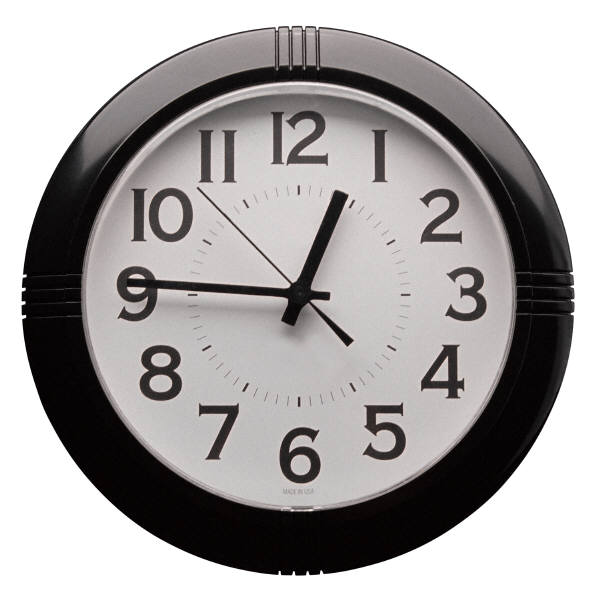 As a result of their work, child welfare workers are frequently exposed to the extreme cruelty and violence that has been directed towards children.
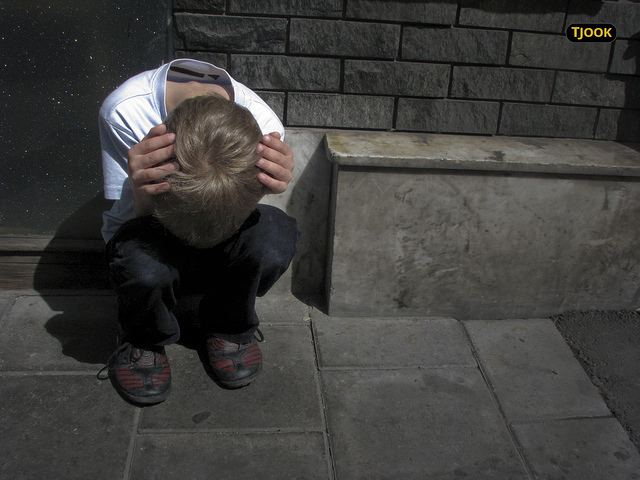 Repeated exposure to the trauma of others can lead to the development of secondary traumatic stress for child welfare workers.
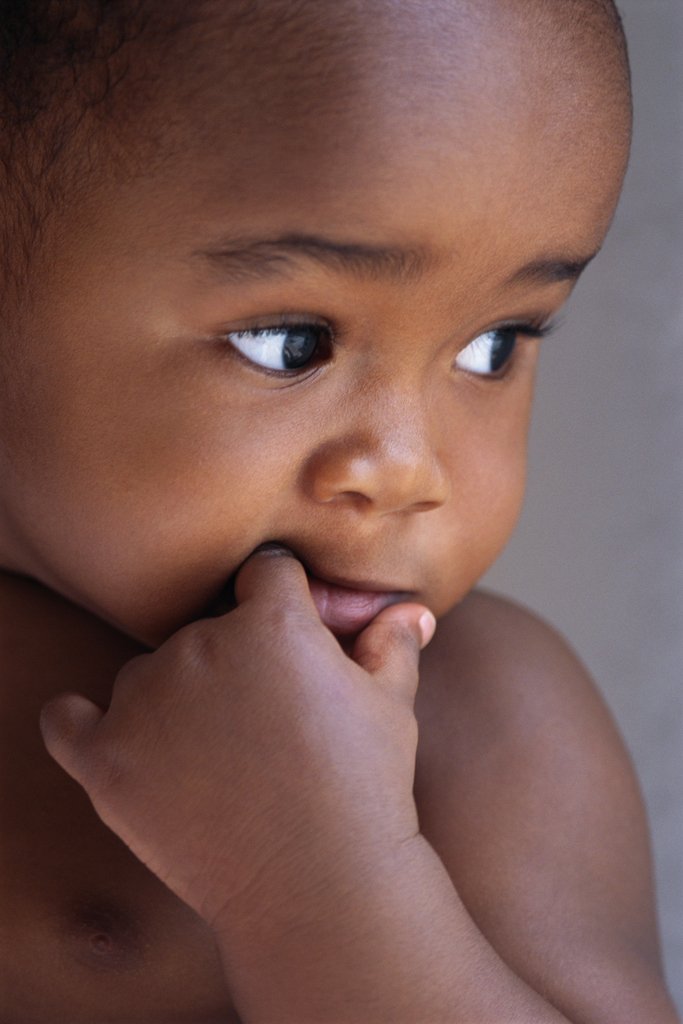 Purpose of This Study
Previous research on Secondary Traumatic Stress has focused primarily on the experiences of:
Psychotherapists
Police Officers
Firefighters 
First Responders
Emergency Medical Technicians
There is a paucity of research on the effects of child abuse on the Child Welfare Workers who investigate allegations of abuse and work with victims.
The limited research on secondary traumatic stress and child welfare workers has not focused solely on child welfare workers.
Previous Studies on Secondary Traumatic Stress & Child Welfare Workers Have Included:
Administrators
Supervisors
Child Welfare Workers
Support Staff
Contribution to the Field
This study adds to existing research by focusing solely on child welfare workers.
New York State Statistics (2012 estimate)
Population: 19,570,261 
Residing in 62 counties
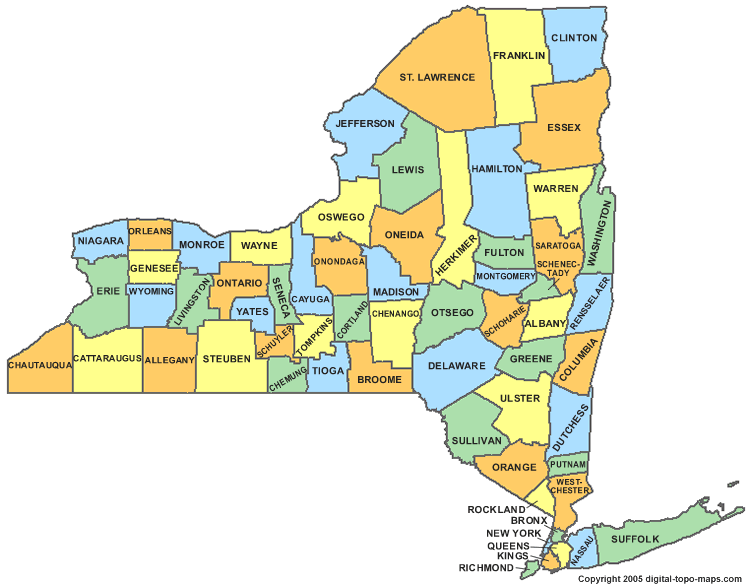 Three Central New York Counties were included in this study.
2012 NYS Census Data, Per County
Recruitment
Letters were sent to three Commissioners of Departments of Social Service (DSS) providing an overview of the study
I requested permission to interview staff:
In a confidential setting at the work site
During work hours
Procedure
E-mails were sent to the DSS secretaries in 3 counties
The e-mails were forwarded to all child welfare workers, informing them of the study and asking them to participate
Child welfare workers who chose to participate in the study responded via e-mail
Appointments were scheduled via e-mail for face-to-face interviews
Participation Requirements
Voluntary Participants
Confidential, on-site location
Child welfare workers would be able to participate during work hours
Measures
Demographic Questionnaire
Semi-Structured Interview, approximately 1 ½ hours in length
Age of Participants
Gender of Participants
Level of Education of Participants
Years of Experience of Participants
[Speaker Notes: 1-5 years= 10;  11-15 years= 3;  16+ years= 3]
Questions Posed:
Are child welfare workers experiencing secondary traumatic stress?

If so, why?
Does exposure to child abuse and neglect place child welfare workers at risk for developing secondary traumatic stress?
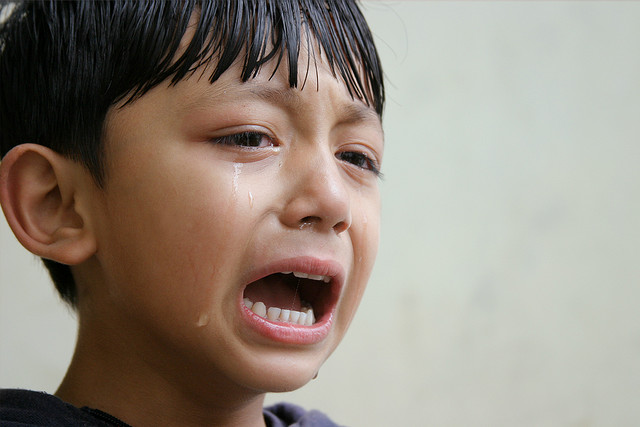 Does exposure to alleged child abusers place child welfare workers at risk for developing secondary traumatic stress?
Do co-workers provide a source of support in the workplace, or are they a source of work stress? 
Do supervisors provide a source of support in the workplace, or are they a source of work stress?
What are the potential physical and emotional consequences of child welfare work?
Analytic Approach
Interviews were transcribed using Dragon Naturally Speaking voice recognition software, Version 11.
Transcribing the data and reviewing the transcripts for accuracy was an essential part of the research process.
NVivo 9
Transcripts were uploaded into the qualitative data analysis software program, NVivo 9.
NVivo 9 is a qualitative data analysis program that supports the user to manage data, manage ideas, query data, graphically model data, and report data.
Coding
Coding is a method of working with data that allows the researcher to take transcriptions, and verbatim accounts from participants, and classify them.
Rigor & Trustworthiness
Four strategies utilized for enhancing the rigor and trustworthiness of this research:
Prolonged engagement
Triangulation
Peer debriefing and support
Member checking
Focus-Group: County 2
The focus group provided an opportunity for participant feedback or “member checking” to assure interpretive validity.
The focus group in County 2 confirmed the three predominant themes presented by the research participants of the study.
Results
3 Central Themes Emerged:
1. The Unpredictability of Child Welfare Work
2. Relationships with Others
3. Consequences of Child Welfare Work
Physical Consequences
Sleep Disturbance		      100%
Health Related Symptoms	94 %
Stomach Distress
Chronic Diarrhea
Headaches/Migraines
High Blood Pressure
Significant Weight Gain 
  (20 – 50 lbs)
Agitation and Irritability
Frequent Illness
Conclusions
The question answered by this study was not if child welfare workers were experiencing secondary traumatic stress, but why are they experiencing secondary traumatic stress?
Despite being exposed to unspeakable cases of child abuse and neglect, the child welfare workers in this study indicated that this exposure alone did not result in the development of secondary traumatic stress.
Why?
Lack of support in the workplace from supervisors and administrators
Fear of blame and retribution if something goes wrong on their caseload.
Inconsistent messages from supervisors
While the child welfare workers admitted that their exposure to abused and maltreated children did have a deleterious impact on them, overall they viewed that as secondary to the effects produced by lack of support received by supervisors and administrators.
Implications for Practice
Education and Training for All Staff
Administrators
Supervisors
Child Welfare Workers
Support Staff
Recruitment and Training for Supervisors
Focus on Supervisory Qualifications
Provide On-Going Supervisory Training
Limitations
Self-Report
Limited Sample 
Predominantly female participants
No racial diversity
2 out of 3 counties were rural
No urban county representation
The study did not address a previous history of trauma on the part of the child welfare workers.
Recommendations
Further research should focus on the role the supervisor plays in the development of secondary traumatic stress and child welfare workers.
Research on the prevention and intervention of secondary traumatic stress would be a valuable addition to the literature.
It would be beneficial to examine whether or not supervisors experience secondary traumatic stress and if so, investigate the origin of their stress.
As one child welfare worker poignantly revealed: “I think we could deal with anything if we just had the support we needed.”
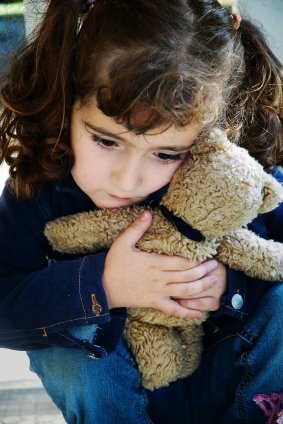 Future research                   should focus on           developing ways              to support child                      welfare workers                        and supervisors so they can continue the difficult work of caring for abused children and their families.